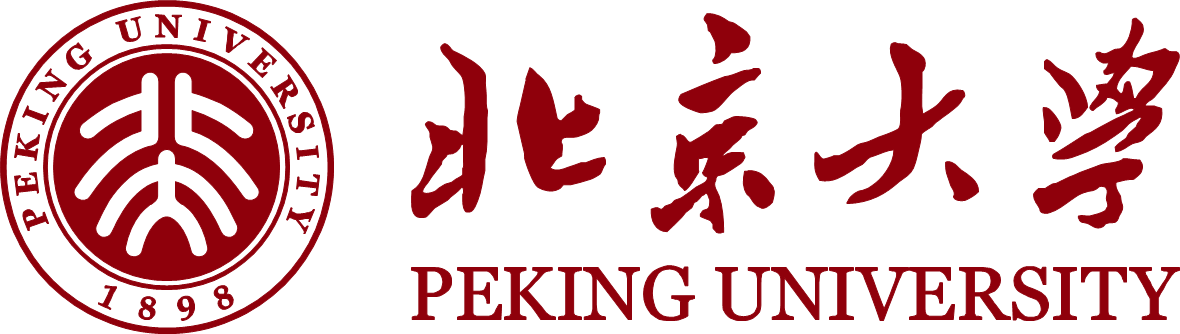 毕业论文答辩通用模板
MORESHI POWERPOINT
学生：xxxxxx          导师：xxxxxxx
CONTENTS
CLASS OF 2016
研究概述
研究成果
研究方法
结论建议
研究过程
研究概述
Lorem ipsum dolor sit amet, consectetur adipiscing elit, sed do eiusmod tempor incididunt ut labore et dolore magna aliqua. Ut enim ad minim veniam, quis nostrud exercitation ullamco laboris nisi ut aliquip ex ea commodo consequat.
Lorem ipsum dolor sit amet, consectetur adipiscing elit, sed do eiusmod tempor incididunt ut labore et dolore magna aliqua. Ut enim ad minim veniam, quis nostrud exercitation ullamco laboris nisi ut aliquip ex ea commodo consequat. Duis aute irure dolor in reprehenderit in voluptate velit esse cillum dolore eu fugiat nulla pariatur. Duis aute irure dolor in reprehenderit in voluptate velit esse cillum dolore.
选题背景
SAMPLE TITLE
Lorem ipsum dolor sit amet, consectetur adipiscing elit, sed do eiusmod tempor incididunt ut labore et dolore magna aliqua. Ut enim ad minim veniam, quis nostrud exercitation ullamco laboris nisi ut aliquip ex ea commodo consequat.
Lorem ipsum dolor sit amet, consectetur adipiscing elit, sed do eiusmod.
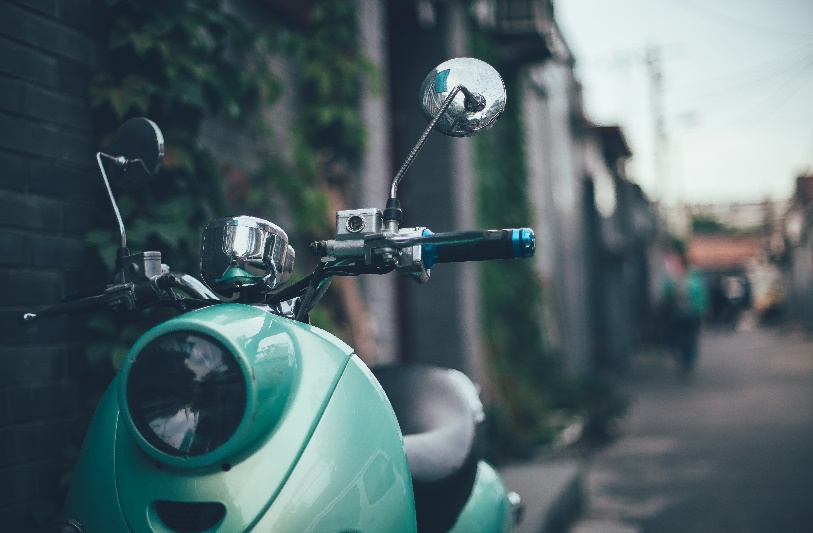 Lorem ipsum dolor sit amet, consectetur adipiscing elit, sed do eiusmod tempor incididunt ut labore et dolore magna aliqua. Ut enim ad.
Lorem ipsum dolor sit amet, consectetur adipiscing elit, sed do eiusmod tempor incididunt ut.
研究意义
SAMPLE TITLE
SAMPLE TITLE
01
Lorem ipsum dolor sit amet consectetur adipiscing elit.
Lorem ipsum dolor sit amet consectetur adipiscing elit.
02
04
03
SAMPLE TITLE
SAMPLE TITLE
Lorem ipsum dolor sit amet consectetur adipiscing elit.
Lorem ipsum dolor sit amet consectetur adipiscing elit.
国内外相关研究进展
国内研究现状 Sample Text
国外研究现状 Sample Text
Lorem ipsum dolor sit amet consectetur adipiscing elit.
Lorem ipsum dolor sit amet consectetur adipiscing elit.
Lorem ipsum dolor sit amet consectetur adipiscing elit.
Lorem ipsum dolor sit amet consectetur adipiscing elit.
Lorem ipsum dolor sit amet consectetur adipiscing elit.
Lorem ipsum dolor sit amet consectetur adipiscing elit.
理论基础与文献综述
01
TEXT
02
TEXT
03
TEXT
04
TEXT
SAMPLE TITLE
SAMPLE TITLE
Lorem ipsum dolor sit amet, consectetur adipiscing elit, sed do eiusmod tempor incididunt ut.
Lorem ipsum dolor sit amet, consectetur adipiscing elit, sed do eiusmod tempor incididunt ut.
SAMPLE TITLE
SAMPLE TITLE
Lorem ipsum dolor sit amet, consectetur adipiscing elit, sed do eiusmod tempor incididunt ut.
Lorem ipsum dolor sit amet, consectetur adipiscing elit, sed do eiusmod tempor incididunt ut.
主要贡献与创新
SAMPLE TITLE
Lorem ipsum dolor sit amet, consectetur adipiscing elit, sed do eiusmod tempor incididunt ut labore et dolore magna aliqua. Ut enim ad minim veniam.
SAMPLE TITLE
Lorem ipsum dolor sit amet consectetur adipiscing elit.
SAMPLE TITLE
SAMPLE TITLE
02
Lorem ipsum dolor sit amet consectetur adipiscing elit.
Lorem ipsum dolor sit amet consectetur adipiscing elit.
03
01
04
05
SAMPLE TITLE
SAMPLE TITLE
Lorem ipsum dolor sit amet consectetur adipiscing elit.
Lorem ipsum dolor sit amet consectetur adipiscing elit.
主要贡献与创新
SAMPLE TITLE
Lorem ipsum dolor sit amet consectetur adipiscing elit.
01
SAMPLE TITLE
SAMPLE TITLE
03
02
Lorem ipsum dolor sit amet consectetur adipiscing elit.
Lorem ipsum dolor sit amet consectetur adipiscing elit.
SAMPLE TITLE
Lorem ipsum dolor sit amet, consectetur adipiscing elit, sed do eiusmod tempor incididunt ut labore et dolore magna aliqua. Ut enim ad minim veniam .
研究方法
Lorem ipsum dolor sit amet, consectetur adipiscing elit, sed do eiusmod tempor incididunt ut labore et dolore magna aliqua. Ut enim ad minim veniam, quis nostrud exercitation ullamco laboris nisi ut aliquip ex ea commodo consequat.
Lorem ipsum dolor sit amet, consectetur adipiscing elit, sed do eiusmod tempor incididunt ut labore et dolore magna aliqua. Ut enim ad minim veniam, quis nostrud exercitation ullamco laboris nisi ut aliquip ex ea commodo consequat. Duis aute irure dolor in reprehenderit in voluptate velit esse cillum dolore eu fugiat nulla pariatur. Duis aute irure dolor in reprehenderit in voluptate velit esse cillum dolore.
总体思路
04. SAMPLE TITLE
01. SAMPLE TITLE
06
Lorem ipsum dolor sit amet consectetur adipiscing elit.
Lorem ipsum dolor sit amet consectetur adipiscing elit.
01
05
TEXT
SAMPLE
TEXT
05. SAMPLE TITLE
02. SAMPLE TITLE
Lorem ipsum dolor sit amet consectetur adipiscing elit.
Lorem ipsum dolor sit amet consectetur adipiscing elit.
02
04
03
06. SAMPLE TITLE
03. SAMPLE TITLE
Lorem ipsum dolor sit amet consectetur adipiscing elit.
Lorem ipsum dolor sit amet consectetur adipiscing elit.
总体思路
SAMPLE TEXT
SAMPLE TEXT
SAMPLE TEXT
SAMPLE TEXT
Lorem ipsum dolor sit ametconsectetu
Lorem ipsum dolor sit ametconsectetu
Lorem ipsum dolor sit ametconsectetu
Lorem ipsum dolor sit ametconsectetu
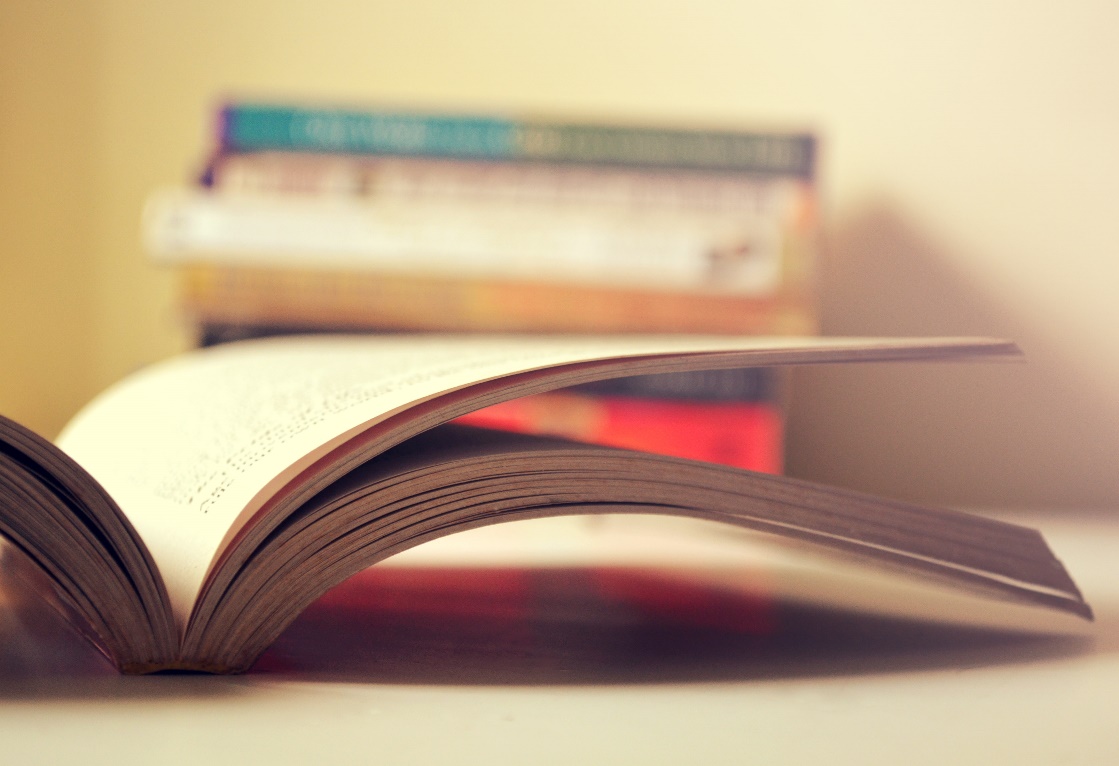 SAMPLE TEXT
Lorem ipsum dolor amet, consectetur adipiscing elit.
Lorem ipsum dolor amet, consectetur adipiscing elit, sed do eiusmod tempor incididunt ut labore et dolore magna aliqua.
具体方法
SAMPLE TITLE
01
Text
Lorem ipsum dolor sit amet consectetur adipiscing elit.
SAMPLE TITLE
TITLE
SAMPLE
TITLE
Lorem ipsum dolor sit amet consectetur adipiscing elit.
02
Text
SAMPLE TITLE
Lorem ipsum dolor sit amet sit consectetur adipiscing elit amet consectetur.
01
02
03
04
03
Text
SAMPLE TITLE
04
Text
Lorem ipsum dolor sit amet consectetur adipiscing elit Lorem ipsum dolor sit amet .
研究方案的可行性
SAMPLE TITLE
Lorem ipsum dolor sit amet, consectetur adipiscing elit, sed do eiusmod tempor incididunt ut labore et dolore magna aliqua. Ut enim ad minim veniam.
01
TEXT
02
TEXT
03
TEXT
SAMPLE TITLE
SAMPLE TITLE
SAMPLE TITLE
Lorem ipsum dolor sit amet consectetur elit.
Lorem ipsum dolor sit amet consectetur elit.
Lorem ipsum dolor sit amet consectetur elit.
研究方案的可行性
SAMPLE TITLE
Lorem ipsum dolor sit amet, consectetur adipiscing elit, sed do eiusmod tempor incididunt ut labore et dolore magna aliqua. Ut enim ad minim veniam.
SAMPLE TITLE
SAMPLE TITLE
SAMPLE TITLE
Lorem ipsum dolor sit amet consectetur elit.
Lorem ipsum dolor sit amet consectetur elit.
Lorem ipsum dolor sit amet consectetur elit.
SAMPLE TITLE
SAMPLE TITLE
SAMPLE TITLE
Lorem ipsum dolor sit amet consectetur elit.
Lorem ipsum dolor sit amet consectetur elit.
Lorem ipsum dolor sit amet consectetur elit.
研究过程
Lorem ipsum dolor sit amet, consectetur adipiscing elit, sed do eiusmod tempor incididunt ut labore et dolore magna aliqua. Ut enim ad minim veniam, quis nostrud exercitation ullamco laboris nisi ut aliquip ex ea commodo consequat.
Lorem ipsum dolor sit amet, consectetur adipiscing elit, sed do eiusmod tempor incididunt ut labore et dolore magna aliqua. Ut enim ad minim veniam, quis nostrud exercitation ullamco laboris nisi ut aliquip ex ea commodo consequat. Duis aute irure dolor in reprehenderit in voluptate velit esse cillum dolore eu fugiat nulla pariatur. Duis aute irure dolor in reprehenderit in voluptate velit esse cillum dolore.
关键技术突破
SAMPLE TITLE
SAMPLE TITLE
SAMPLE TITLE
SAMPLE TITLE
Lorem ipsum dolor sit amet consectetur elit.
Lorem ipsum dolor sit amet consectetur elit.
TEXT
SAMPLE TITLE
SAMPLE TITLE
Lorem ipsum dolor sit amet consectetur elit.
Lorem ipsum dolor sit amet consectetur elit.
Lorem ipsum dolor sit amet, consectetur adipiscing elit, sed do eiusmod tempor incididunt ut labore et dolore magna aliqua. Ut enim ad minim veniam.
实践难点
SAMPLE TITLE
Lorem ipsum dolor sit amet consectetur elit.
SAMPLE TITLE
SAMPLE TITLE
Lorem ipsum dolor sit amet consectetur elit.
Lorem ipsum dolor sit amet consectetur elit.
02
01
03
技术对比分析
A
B
C
SIMPLE TITLE
Lorem ipsum dolor sit amet consectetur elit.
Lorem ipsum dolor sit amet consectetur elit.
对比分析结论 SAMPLE TITLE
Lorem ipsum dolor sit amet, consectetur adipiscing elit, sed do eiusmod tempor incididunt ut labore et dolore magna aliqua. Ut enim ad minim veniam.
市场调研分析
Lorem ipsum dolor sit amet, consectetur adipiscing elit, sed do eiusmod tempor incididunt ut labore et dolore magna aliqua. Ut enim ad minim veniam.
市场调研分析
SAMPLE TITLE
Lorem ipsum dolor sit amet, consectetur adipiscing elit, sed do eiusmod tempor incididunt ut labore et dolore magna aliqua.
SAMPLE TITLE
SAMPLE TITLE
SAMPLE TITLE
Lorem ipsum dolor sit amet, consectetur adipiscing elit, sed do.
SAMPLE TITLE
SAMPLE TITLE
TITLE
Lorem ipsum dolor sit amet, consectetur adipiscing elit, sed do eiusmod tempor incididunt ut labore et dolore magna aliqua.
研究成果
Lorem ipsum dolor sit amet, consectetur adipiscing elit, sed do eiusmod tempor incididunt ut labore et dolore magna aliqua. Ut enim ad minim veniam, quis nostrud exercitation ullamco laboris nisi ut aliquip ex ea commodo consequat.
Lorem ipsum dolor sit amet, consectetur adipiscing elit, sed do eiusmod tempor incididunt ut labore et dolore magna aliqua. Ut enim ad minim veniam, quis nostrud exercitation ullamco laboris nisi ut aliquip ex ea commodo consequat. Duis aute irure dolor in reprehenderit in voluptate velit esse cillum dolore eu fugiat nulla pariatur. Duis aute irure dolor in reprehenderit in voluptate velit esse cillum dolore.
研究目标
02
TEXT
SAMPLE TITLE
Lorem ipsum dolor sit amet, consectetur adipiscing elit, sed do eiusmod tempor incididunt ut labore et dolore magna aliqua.
03
TEXT
01
TEXT
SAMPLE TITLE
SAMPLE
TITLE
Lorem ipsum dolor sit amet, consectetur adipiscing elit, sed do eiusmod tempor incididunt.
Lorem ipsum dolor sit amet, consectetur adipiscing elit, sed do eiusmod tempor incididunt ut labore et dolore magna aliqua.
05
TEXT
04
TEXT
成果形式
SAMPLE TITLE
Lorem ipsum dolor sit amet, consectetur adipiscing elit, sed do eiusmod tempor incididunt ut labore et dolore magna aliqua.
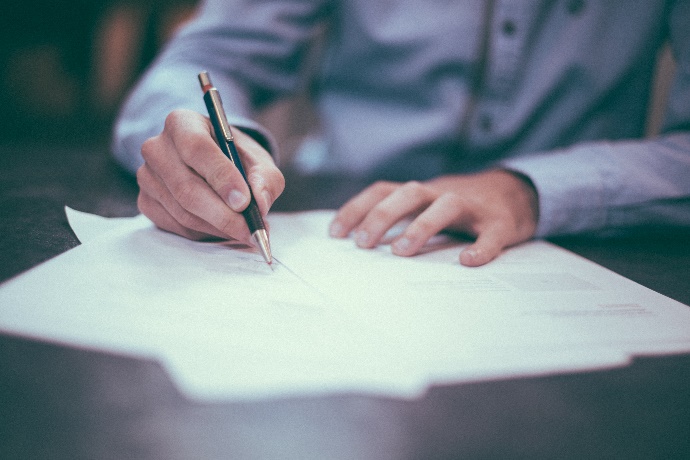 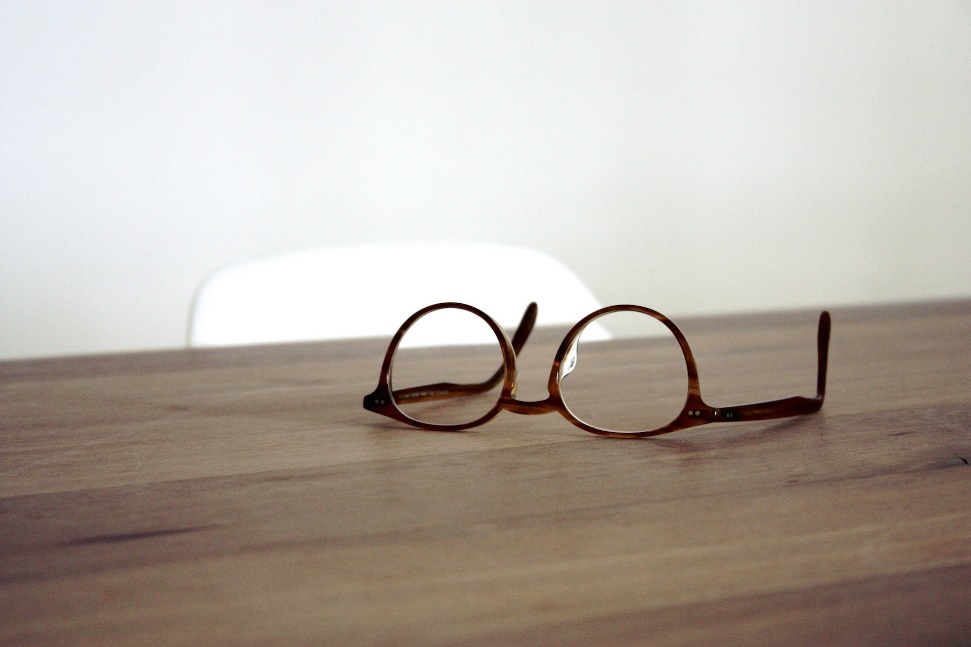 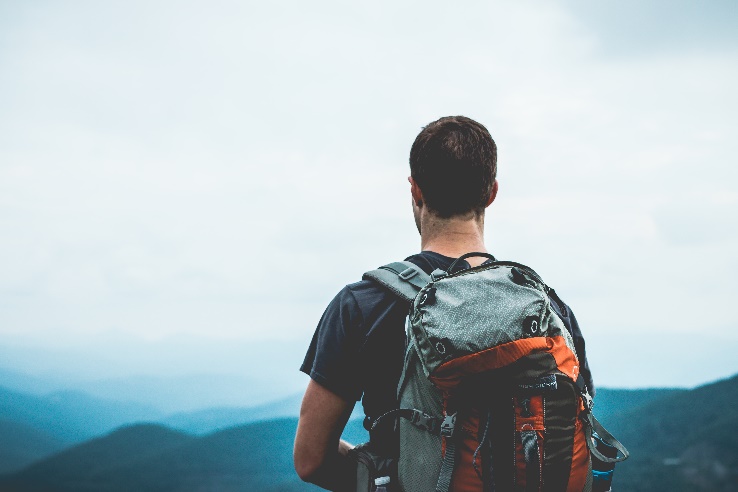 4
SAMPLE TITLE
Lorem ipsum dolor sit amet, consectetur.
成果形式
02
01
成果
形式
SAMPLE TITLE
SAMPLE TITLE
SAMPLE TITLE
SAMPLE TITLE
04
03
Lorem ipsum dolor sit amet consectetur elit.
Lorem ipsum dolor sit amet consectetur elit.
Lorem ipsum dolor sit amet consectetur elit.
Lorem ipsum dolor sit amet consectetur elit.
Lorem ipsum dolor sit amet, consectetur adipiscing elit, sed do eiusmod tempor incididunt ut labore et dolore magna aliqua.
应用前景
01
02
应用
前景
05
03
SAMPLE TITLE
SAMPLE TITLE
SAMPLE TITLE
SAMPLE TITLE
SAMPLE TITLE
Lorem ipsum dolor sit amet consectetur elit.
Lorem ipsum dolor sit amet consectetur elit.
Lorem ipsum dolor sit amet consectetur elit.
Lorem ipsum dolor sit amet consectetur elit.
Lorem ipsum dolor sit amet consectetur elit.
04
应用前景
01
SAMPLE
TITLE
01
SAMPLE
TITLE
01
SAMPLE
TITLE
SAMPLE TITLE
SAMPLE TITLE
SAMPLE TITLE
Lorem ipsum dolor sit amet consectetur elit.
Lorem ipsum dolor sit amet consectetur elit.
Lorem ipsum dolor sit amet consectetur elit.
结论建议
Lorem ipsum dolor sit amet, consectetur adipiscing elit, sed do eiusmod tempor incididunt ut labore et dolore magna aliqua. Ut enim ad minim veniam, quis nostrud exercitation ullamco laboris nisi ut aliquip ex ea commodo consequat.
Lorem ipsum dolor sit amet, consectetur adipiscing elit, sed do eiusmod tempor incididunt ut labore et dolore magna aliqua. Ut enim ad minim veniam, quis nostrud exercitation ullamco laboris nisi ut aliquip ex ea commodo consequat. Duis aute irure dolor in reprehenderit in voluptate velit esse cillum dolore eu fugiat nulla pariatur. Duis aute irure dolor in reprehenderit in voluptate velit esse cillum dolore.
问题分析与评估
SAMPLE TITLE
Lorem ipsum dolor sit amet consectetur adipiscing elit.
SAMPLE TITLE
Lorem ipsum dolor sit amet consectetur adipiscing elit.
SAMPLE TITLE
Lorem ipsum dolor sit amet sit consectetur adipiscing elit amet consectetur.
01
02
03
04
SAMPLE TITLE
Lorem ipsum dolor sit amet consectetur adipiscing elit Lorem ipsum dolor sit amet .
相关对策与解决办法
SAMPLE TITLE
Lorem ipsum dolor sit amet, consectetur adipiscing elit, sed do eiusmod tempor incididunt ut labore et dolore magna aliqua. Ut enim ad minim veniam, quis nostrud exercitation ullamco laboris nisi ut aliquip ex ea commodo consequat.
SAMPLE TITLE
Lorem ipsum dolor sit amet, consectetur adipiscing elit, sed do eiusmod tempor incididunt ut labore et dolore magna aliqua. Ut enim ad minim veniam, quis nostrud.
SAMPLE TITLE
Lorem ipsum dolor sit amet, consectetur adipiscing elit, sed do eiusmod tempor incididunt ut labore et dolore magna aliqua. Ut enim ad minim veniam, quis nostrud exercitation ullamco laboris nisi ut aliquip ex ea commodo consequat.
研究总结
SAMPLE TITLE
Lorem ipsum dolor sit amet, consectetur adipiscing elit, sed do eiusmod tempor incididunt ut labore et dolore magna aliqua. Ut enim ad minim veniam, quis nostrud exercitation ullamco laboris nisi ut aliquip ex ea commodo consequat.
01
Lorem ipsum dolor sit amet, consectetur adipiscing elit, sed do eiusmod
02
Lorem ipsum dolor sit amet, consectetur adipiscing elit, sed do eiusmod
03
Lorem ipsum dolor sit amet, consectetur adipiscing elit, sed do eiusmod
04
Lorem ipsum dolor sit amet, consectetur adipiscing elit, sed do eiusmod
研究总结
SAMPLE TITLE
Lorem ipsum dolor sit amet consectetur adipiscing elit.
01
02
SAMPLE TITLE
Lorem ipsum dolor sit amet consectetur adipiscing elit.
SAMPLE TITLE
TEXT
01
02
03
04
Lorem ipsum dolor sit amet consectetur adipiscing elit.
03
SAMPLE TITLE
Lorem ipsum dolor sit amet consectetur adipiscing elit.
04
研究总结
SAMPLE TITLE
Lorem ipsum dolor sit amet, consectetur adipiscing elit, sed do eiusmod tempor incididunt ut labore et dolore magna aliqua. Ut enim ad minim veniam, quis nostrud exercitation ullamco laboris nisi ut aliquip ex ea commodo consequat.
Lorem ipsum dolor sit amet, consectetur adipiscing elit, sed do eiusmod tempor incididunt ut.
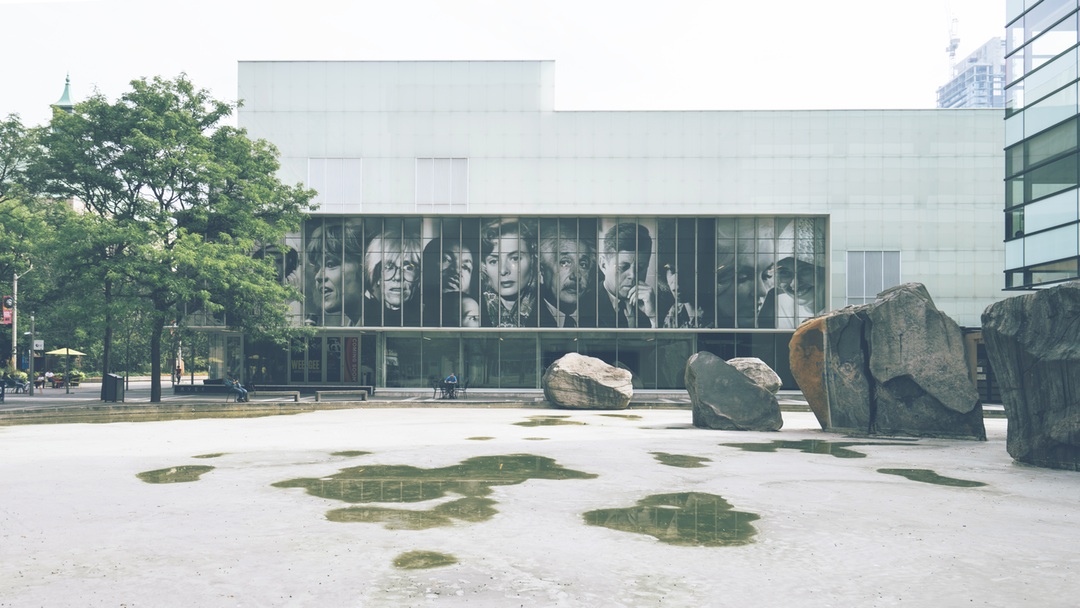 Lorem ipsum dolor sit amet, consectetur adipiscing elit, sed do eiusmod tempor incididunt ut labore et dolore magna aliqua. Ut enim ad minim veniam, quis nostrud exercitation ullamco laboris nisi ut consequat.
研究总结
SAMPLE TITLE
Lorem ipsum dolor sit amet, consectetur adipiscing elit, sed do eiusmod tempor incididunt ut labore et dolore magna aliqua.
SAMPLE TITLE
Lorem ipsum dolor sit amet, consectetur adipiscing elit, sed do eiusmod tempor incididunt.
Lorem ipsum dolor sit amet, consectetur adipiscing elit, sed do eiusmod tempor incididunt ut labore et dolore magna aliqua.
参考文献
[1] 末识世豪，您的论文题目理论和实验研究您的论文题目理论和实验研究 [D].北京：北京大学，2016
[2] 末识世豪，您的论文题目理论和实验研究您的论文题目理论和实验研究 [D].北京：北京大学，2015
[3] 末识世豪，您的论文题目理论和实验研究您的论文题目理论和实验研究 [D].北京：北京大学，2014
[4] 末识世豪，您的论文题目理论和实验研究您的论文题目理论和实验研究 [D].北京：北京大学，2013
[5] 末识世豪，您的论文题目理论和实验研究您的论文题目理论和实验研究 [D].北京：北京大学，2012
[6] More Shi, Lorem ipsum dolor sit amet consectetur adipisc [J].Bei Jing:Peking University,2011
[7] More Shi, Lorem ipsum dolor sit amet consectetur adipisc [J].Bei Jing:Peking University,2010
[8] More Shi, Lorem ipsum dolor sit amet consectetur adipisc [J].Bei Jing:Peking University,2009
[9] More Shi, Lorem ipsum dolor sit amet consectetur adipisc [J].Bei Jing:Peking University,2008
模板使用说明
关于配色
关于母版
支持一键换色,方法：选择“设计-变体-颜色”。对于论文答辩，建议直接采用本套模板提供的三种配色即可。
模板部分元素的修改需在母版中进行，方法：选择“视图-幻灯片母版”，应用母版版式在左侧“点击右键-版式”即可。
关于LOGO
关于帮助
本模板中学校LOGO来自网络，使用时请自行更换为自己学校的LOGO，可到学校网站上获取。
在使用模板过程中若还有其他问题，推荐先自行百度解决，若不能解决也可以联系@末识世豪，感谢您的支持！
THANKS
敬请各位老师指导
在论文的写作过程中，从选题、构思、收集资料到初稿和正稿的形成，均得到Moreshi老师（教授）的悉心指导，在此表示衷心感谢！
使用字体
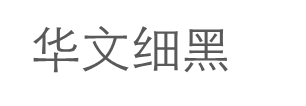 字体名称
1
下载地址
http://www.youyedoc.com/article/2017/3324.html